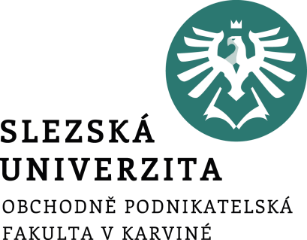 INFORMATIKA PRO EKONOMY I - WRITER
2. Formátování
Ing. Radim Dolák, Ph.D.
Cíle přednášky
Seznámit se s možnostmi formátování znaků ve Writeru
Seznámit se s možnostmi formátování odstavců ve Writeru
Seznámit se s možnostmi stylů ve Writeru
Formátování
Formátování textu je jeden ze základních úkonů v textovém editoru, kdy lze měnit velikost, barvu, druh písma a mnoho dalšího. 
Mimo základního formátování písma a odstavce je nutné používat i formátování pomocí stylů, které výrazně urychlí práci s vícenásobným formátováním textů nebo odstavců. 
Styl je nástroj pro jednoduché a rychlé formátování formou jednoho kliknutí myši na název uloženého stylu, který obsahuje množinu formátovacích příkazů, které pak už nemusíme zdlouhavě ručně nastavovat. 
Formátování pomocí stylů je tedy efektivní způsob jak rychle použít sadu možností formátování, která bude konzistentní v celém dokumentu.
Formátování
Hlavní oblasti práce týkající se formátování jsou následující:
Formátování písma/znaků
Formátování odstavce
Vytváření seznamů
Práce se styly
Práce s textem ve sloupcích
Nastavení vzhledu strany dokumenty
Následovat budou praktické ukázky
Formátování znaků
Zadání: 
Otevřete soubor FormatovaniZnaku.odt. 
1. Vyberte nadpis Půvabné lilie na začátku dokumentu a změňte u něj font na Monotype Corsiva, dále mu změňte velikost na 26 bodů. 
2. Text nadpisu podtrhněte dvojitou červenou čarou pomocí formátování písma. 
3. Nastavte barvu slova růžové v druhé větě druhého odstavce na lososovou. 
4. Zvýrazněte frázi bohaté plameny zlata na konci druhého odstavce žlutou barvou. 
5. Ve třetím odstavci naformátujte text Polyanna, Tiger Rabies, Ariadne, Schearazade pomocí stylu malé kapitálky. 
6. Pomocí kopírování stylu naformátujte v tomtéž odstavci v posledním řádku texty Ace of Hearts a Reveries stejným stylem jako v bodě 5. 
7. Vyberte veškerý text týkající se názvů květin (malé kapitálky), použijte dialogové okno Najít a nahradit. Vybraný text naformátujte tučně.
Formátování znaků
8. V posledním odstavci změňte velikost všech písmen na velká, s obrysem. 
9. V textu posledního odstavce nastavte proložení znaků rozšířenými mezerami o 2 body. 
10. V prvním odstavci vymažte veškeré formátování.
Formátování odstavce
Zadání: 
Otevřete soubor FormatovaniOdstavce.odt. 
1. Zobrazte v dokumentu konce odstavců a další řídící znaky. 
2. Zalomte text nadpisu za slovem akcí tak, aby odstavec tvořily dva řádky stejného odstavce (ruční zalomení řádku). 
3. Zarovnejte nadpis na střed dokumentu. 
4. Zarovnejte první odstavec do bloku. 
5. Nastavte odsazení prvního řádku v prvním odstavci o 1,5 cm. 
6. Přesuňte se na odstavec začínající slovy V popisu je třeba vysvětlit… a odsaďte celý odstavec zleva o 1,5 cm. Proveďte odsazení téhož odstavce zprava ke značce 12,5 cm. 
7. Nastavte u nadpisu mezeru za odstavcem na 1,5 cm. 
8. Do odstavce začínajícího slovy V popisu je třeba vložte iniciálu v podobě prvního písmene do dvou řádků, vzdálenost od textu nastavte na 0,5cm. Použijte styl znaku Zdůraznění.
Formátování odstavce
9. Vyberte poslední čtyři řádky dokumentu začínající slovy Poslední část oznámení. Tento text zarovnejte na střed, zrušte nastavení vzdálenosti za odstavcem a nastavte řádkování na 1,5 řádku. Dále proveďte jeho stínované ohraničení dvojitou červenou čarou (nechte vrhat stín vpravo dolů) se žlutou barvou pozadí odstavce. 
10. Skryjte v dokumentu formátovací znaky.
Styly
Zadání: 
Otevřete soubor Styly.odt. 
1. Vyberte řádek s textem Černé zlato a naformátujte jej stylem kapitoly Název. 
2. Posuňte se v textu dolů a vyberte najednou tyto řádky nesouvislého textu: Proč kompostovat?, Co je to kompost?, Jak se založí kompost?, Horký nebo studený? a nakonec Kompost a půda. Aplikujte na veškerý vybraný text styl Nadpis 1. 
3. Vytvořte nový styl pro odstavec s názvem Nadpis 1 modry, který bude založen na stylu Nadpis 1, text bude mít velikost písma 16, barvu písma Modrá 5. Styl následujícího odstavce bude Tělo textu. 
4. Přesuňte se na začátek dokumentu a pomocí dialogového okna Najít a nahradit vyberte veškerý text v dokumentu se stejným formátováním jako nadpis Proč kompostovat?. 
5. Na vybraný text aplikujte styl Nadpis 1 modry.
Styly
6. Styl Nadpis 1 modry změňte tak, že do něho přidáte kurzívu. Všimněte si změny formátování textu v dokumentu. 
7. Zobrazte panel Styly a formátování a prohlédněte si pouze styly, které jste v dokumentu použili. 
8. V panelu Styly a formátování odstraňte styl Nadpis 1 modry.
DĚKUJI ZA POZORNOST